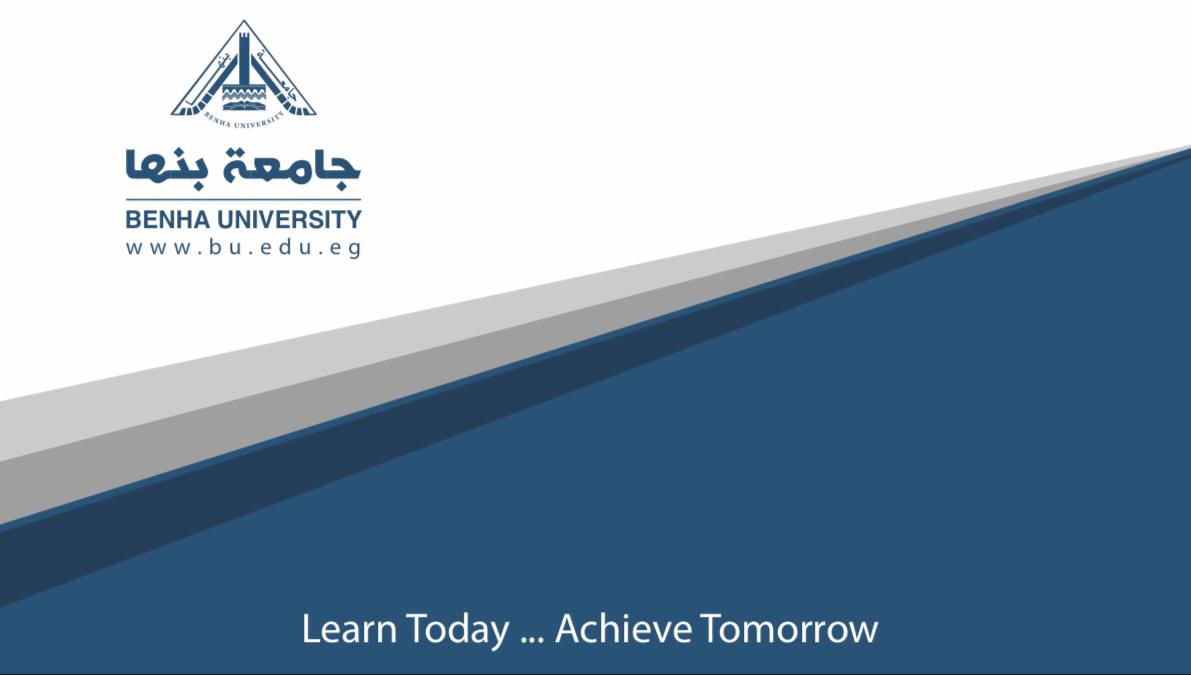 علم اجتماع الشباب – الفرقه الرابعه- قسم علم الاجتماع
د فاطمة مجدى محمد شعراوى
ثقافة الشباب : محاولة للفهم
مفهوم الثقافة الفرعية
تتكون المجتمعات الحديثة والمعاصرة من كتل مختلفة نطلق عليها مصطلح الثقافات والثقافات الفرعية.
الفكرة الجوهرية فيها تقوم على تلك الثقافة تتبلور كحل جمعى، أو حل متجدد، للمشكلات الناجمة عن الطموحات المحيطة لقطاعات كبيرة من الأفراد.
تكون الثقافات الفرعية كيانات متميزه عن الثقافة الأكبر ، ولكنها تستعير منها رموزها وقيمها ومعتقداتها ، وأشهر المجالات التى يستخدم فيها مفهوم الثقافة الفرعية فى علم الاجتماع المعاصر دراسة علم اجتماع الانحراف ،ودراسات الشباب.
ثقافة الشباب فى القرن العشرين
ارتبطت ثقافة الشباب فى نشأتها بالعصابة،ويشير مصطلح العصابة إلى مجموعة من أشخاص لهم أهداف أو أهتمامات مشتركة،أو يواجهون مصيرا مشتركا.
يلجا الشباب إلى العصابات كنوع من أنواع التضامن والبحث لهم عن دور ومعنى.
تعمل هذه الجماعات على ايجاد الحلول المختلفه.
توفر خبرة ثقافية على مستوى تطبيقى.
تعمل على خلق واقع بديل من الرموز والشعارات 
تعج وسيله لاستغلال وقت الفراغ
ثقافة شباب ابناء الطبقى العاملة
أولاد الدمى.
راكبو الدراجات.
حليقو الرؤوس.
الأشرار.
انظر الكتاب للشرح المفصل ص33-36.
ثقافة شباب أبناء الطبقة المتوسطة
الوجوديون.
حملة نزع السلاح النووى.
اليساريون الجدد.
الهيبز.
الناشطون الجدد(الفوضوية السياسية).
انظر الكتاب للشرخ المفصل ص36-41.